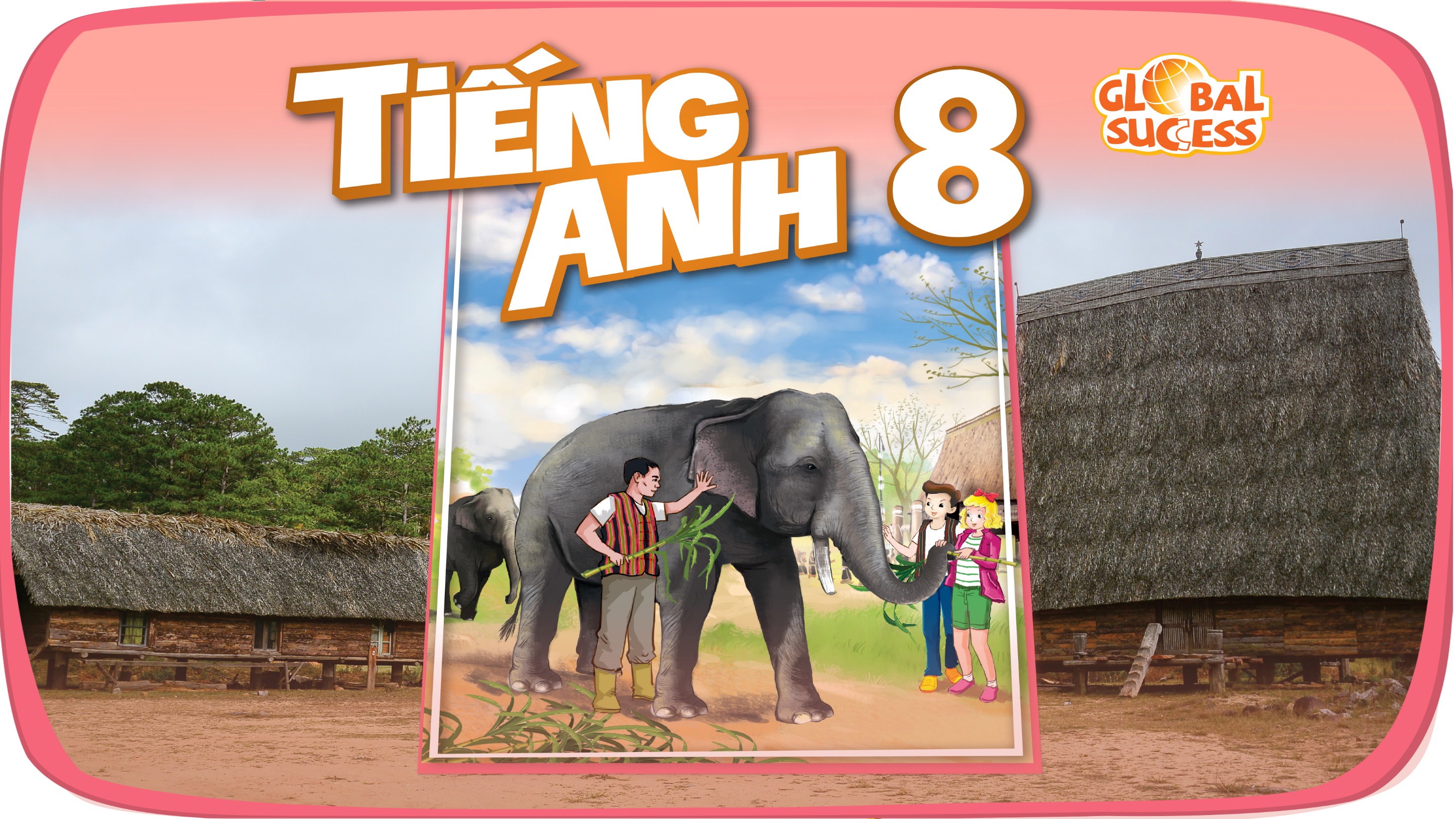 SHOPPING
8
Unit
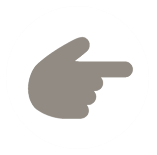 LESSON 2:  A closer look 1
1
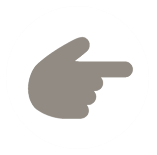 LESSON 1: GETTING STARTED
WARM-UP
Clip watching
Vocabulary
PRESENTATION
Task 1: Write the words and phrases under the correct pictures.
Task 2: Match the shopping places with their characteristics.
Task 3: Complete the sentences with the words and phrases from the box.
PRACTICE
Pronunciation
Task 4: Listen and repeat the words. Pay attention to the sounds /sp/ and /st/
Task 5: Listen and repeat the sentences. Pay attention to the underlined words.
PRODUCTION
CONSOLIDATION
Wrap-up
Homework
CLIP WATCHING
WARM-UP
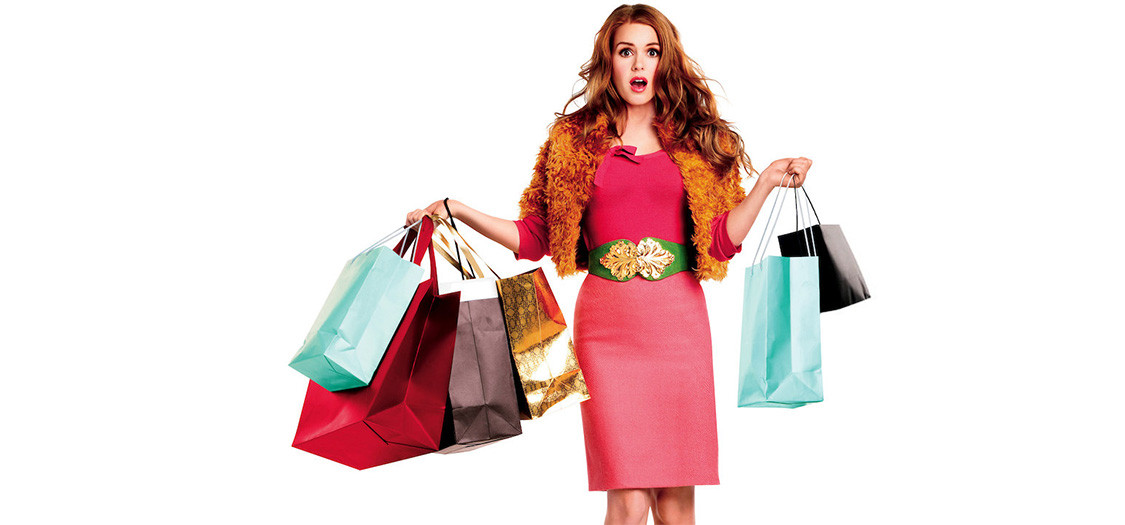 Do you know the film?
It’s Confessions of a Shopaholic.
What is it about?
It’s about a girl who is addicted to shopping
SHOPAHOLIC
PRESENTATION
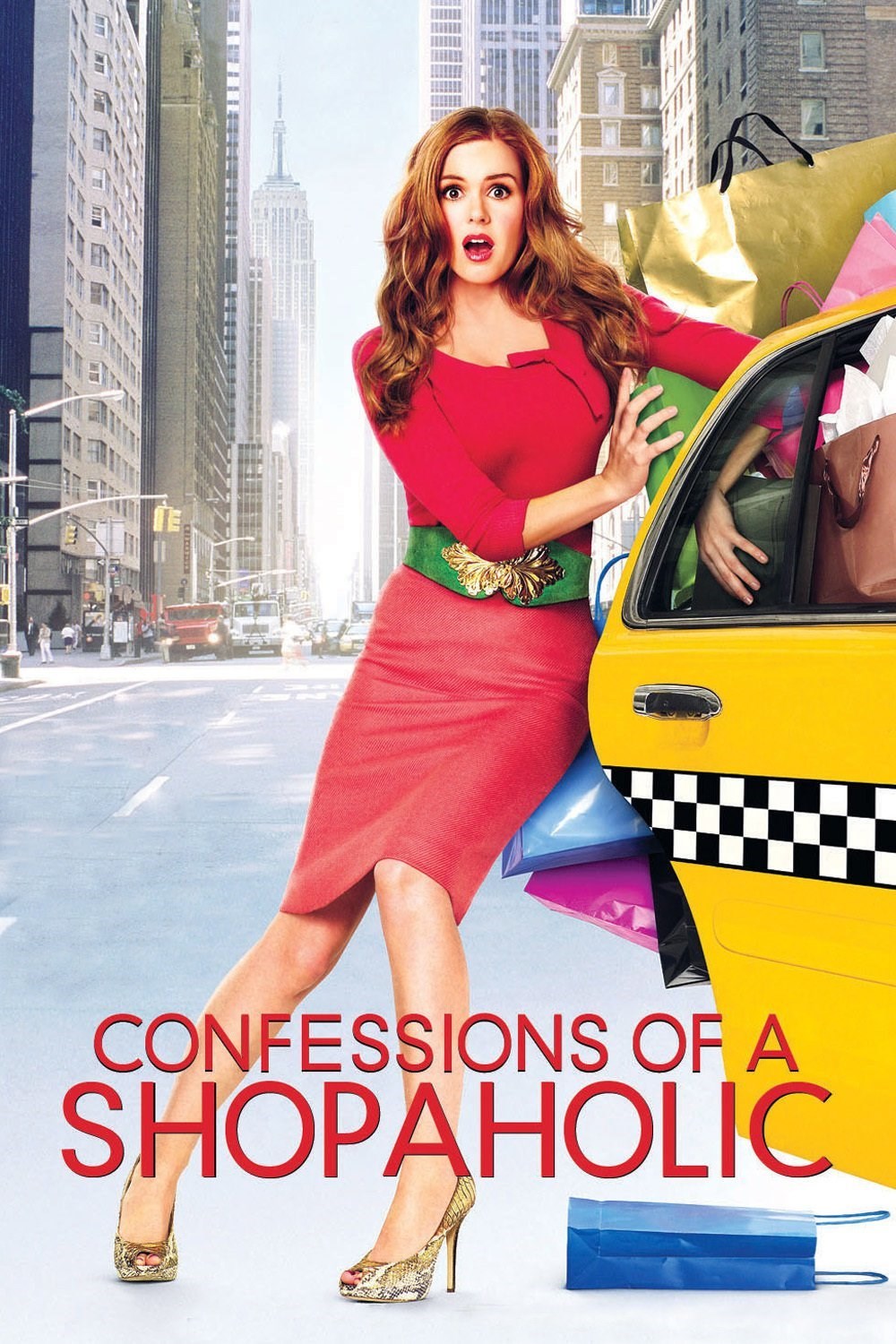 shopaholic (n)
/ˌʃɒpəˈhɒlɪk/
Người nghiện mua sắm
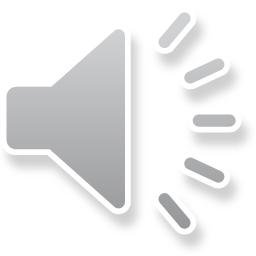 PRESENTATION
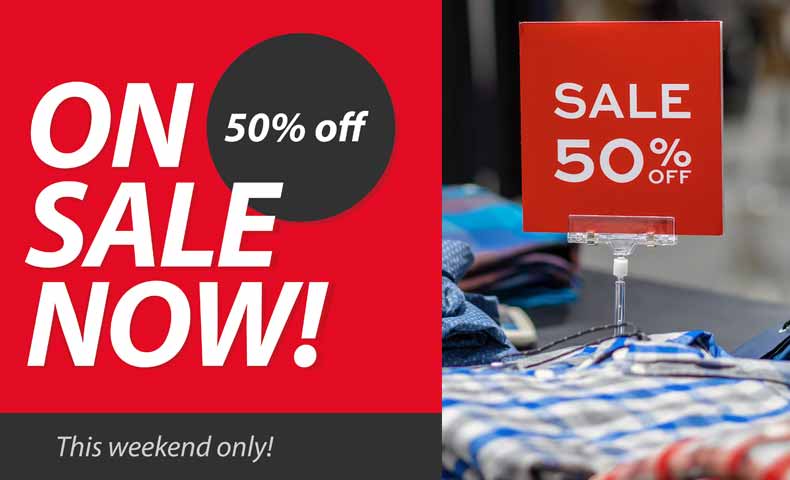 on sale (adv)
/ɒn seɪl/
đang (được bán) hạ giá
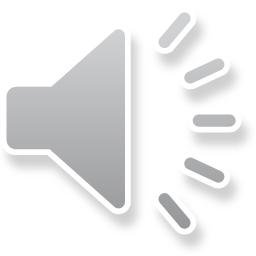 PRESENTATION
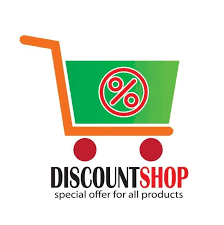 discount shop (n)
/ˈdɪskaʊnt ʃɒp/
cửa hàng hạ giá
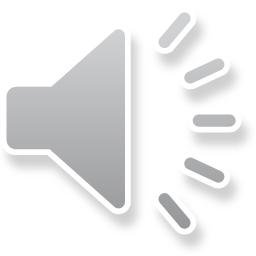 VOCABULARY
PRESENTATION
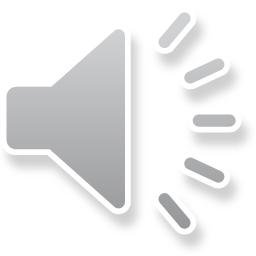 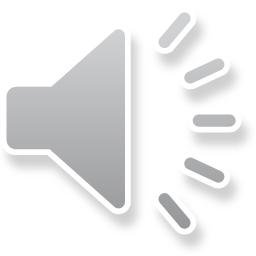 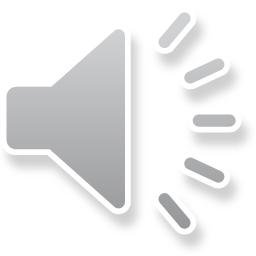 I. VOCABULARY
PRACTICE
1
Write the words and phrases under the correct pictures
price tag
browsing
Internet access
shopaholic
on sale
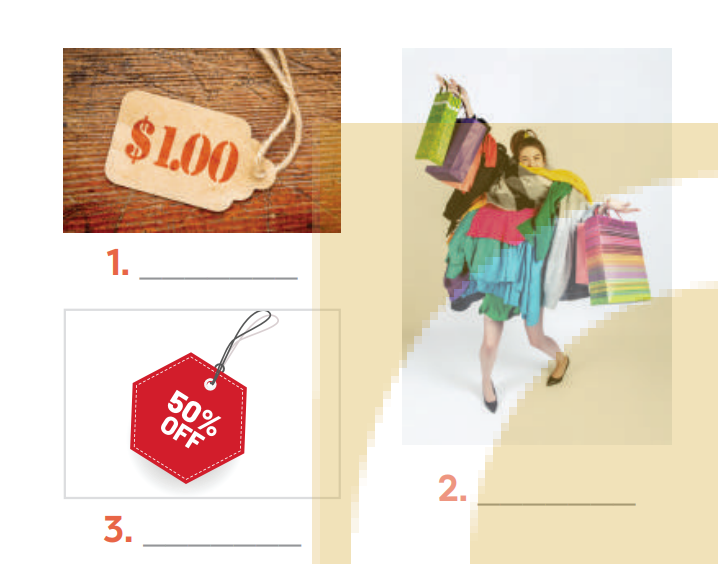 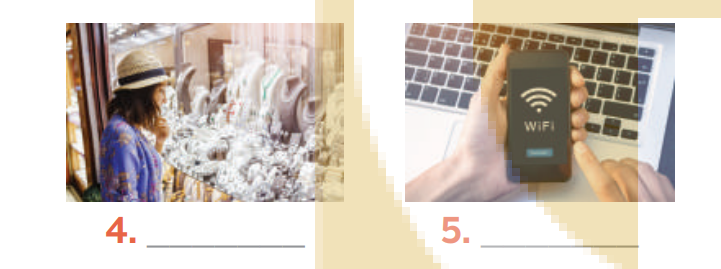 I. VOCABULARY
PRACTICE
2
Match the shopping places with their characteristics.
I. VOCABULARY
PRACTICE
3
Complete the sentences with the words and phrases from the box.
browsing
bargain
shopaholic
range of products
speciality shops
There are many _______________in a shopping centre.
I spent the whole morning just __________online for clothes, but I didn’t buy anything.
Alice doesn’t know how to _________, so she paid too much for her T-shirt.
Both online and offline supermarkets offer a wide________________.
She’s a ___________. She spends too much time and money shopping.
II. PRONUNCIATION
PRACTICE
4
Listen and repeat the words. Pay attention to the sounds /sp/ and /st/.
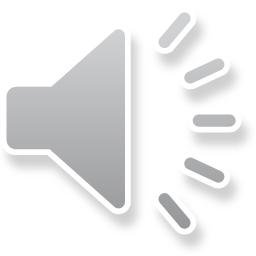 stall
spend
speciality
staff
outstand
space
honest
respect
waste
slasp
II. PRONUNCIATION
PRACTICE
5
Listen and repeat the sentences. Pay attention to the underlined words.
There is a three-storey sports centre in my neighbourhood.
The assistant at her shop always gives us special attention.
The shop owner treats his customers with a lot of respect.
The food at that restaurant is too spicy for me.
Tom spent half of his savings in that music store.
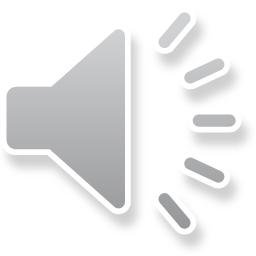 PRODUCTION
5
GAME: WHISPERING
RULE:
-    Work in 2 teams 
Players stand in a line.
The teacher whispers 5 words one by one from one person to the next until it gets to the end of the line. The last person in the line repeats the words.
The team with more correct words will win.
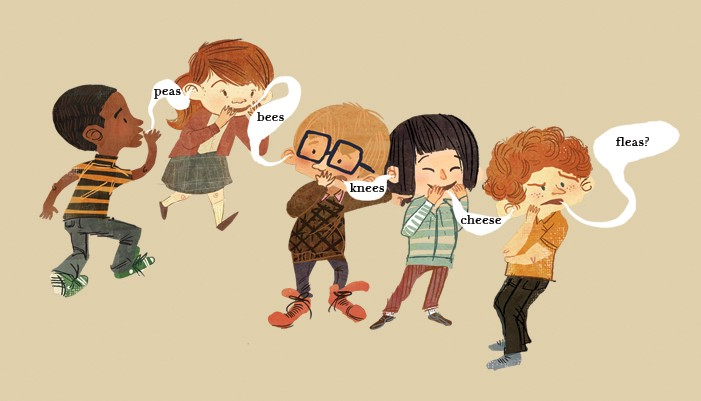 CONSOLIDATION
1
Wrap-up
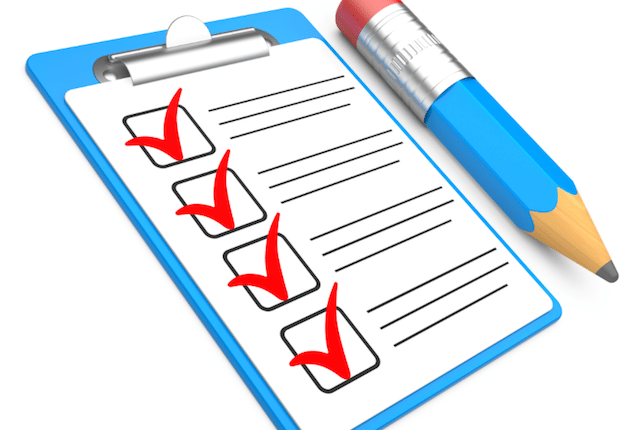 What have we learnt in this lesson?
Shopping places and their characteristics.
2 sounds /sp/ vs /st/
CONSOLIDATION
2
Homework
Name a list of shopping places
Find 5 more words with the sounds /st/ and /sp/
Do Exercise ………..page ……Unit 8/Workbook
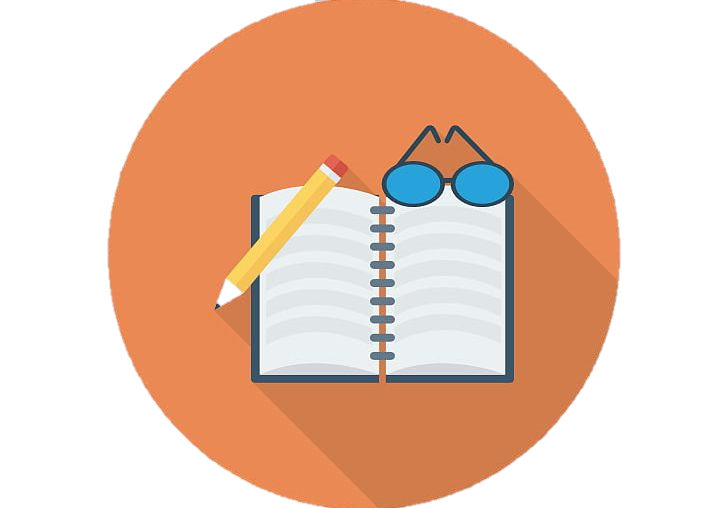 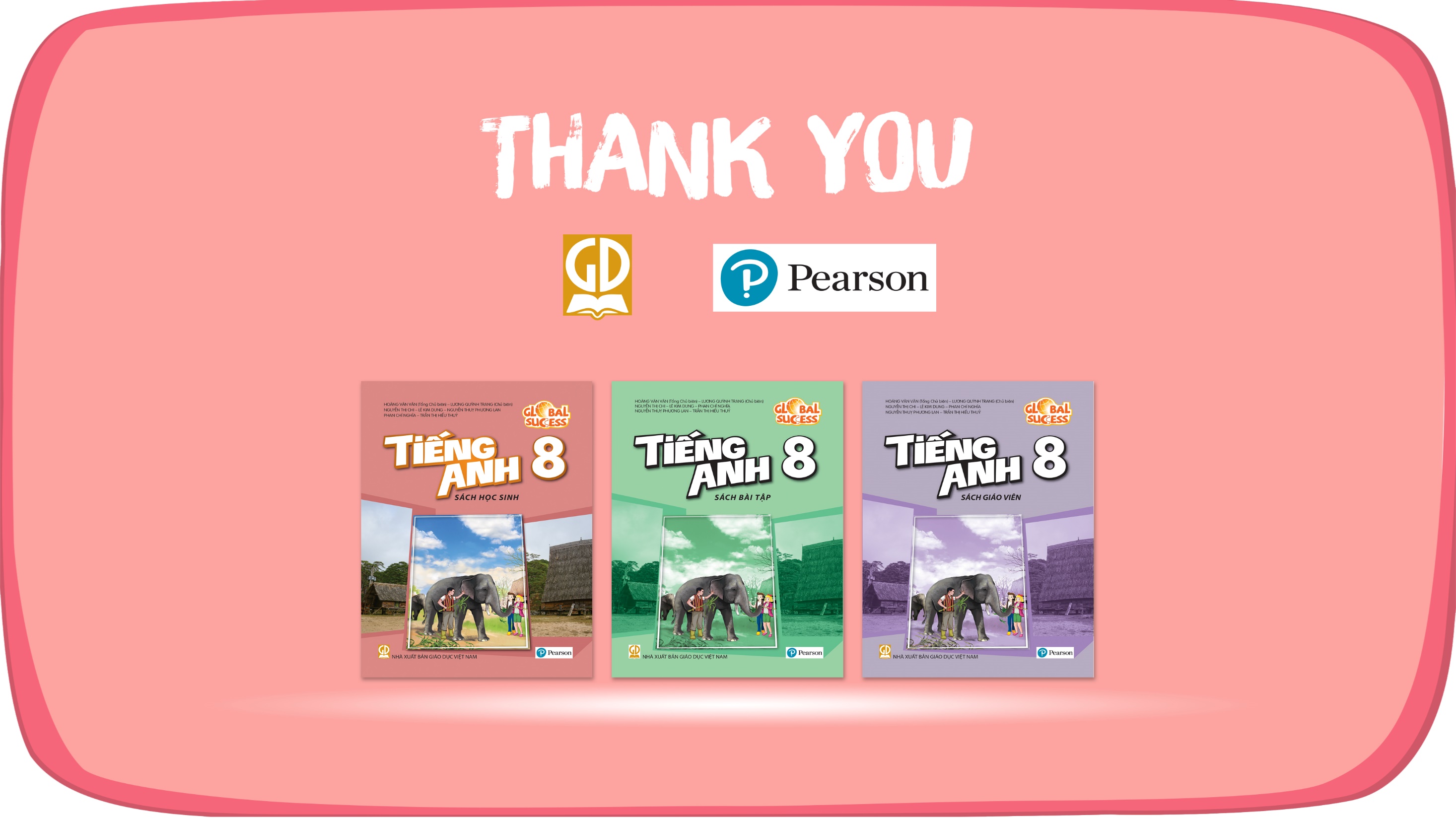 Website: hoclieu.vn
Fanpage: facebook.com/sachmem.vn/